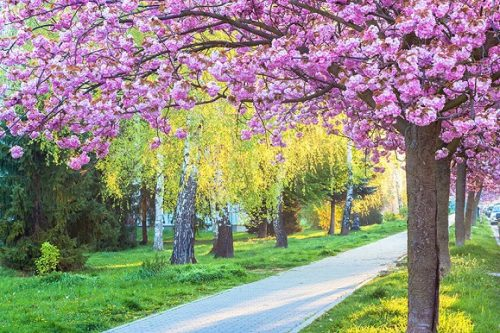 Hello everyone !!!
CHATTING
* WARM-UP
Do you like shopping? 
How often do you go shopping?
Why do you go to shopping centers?
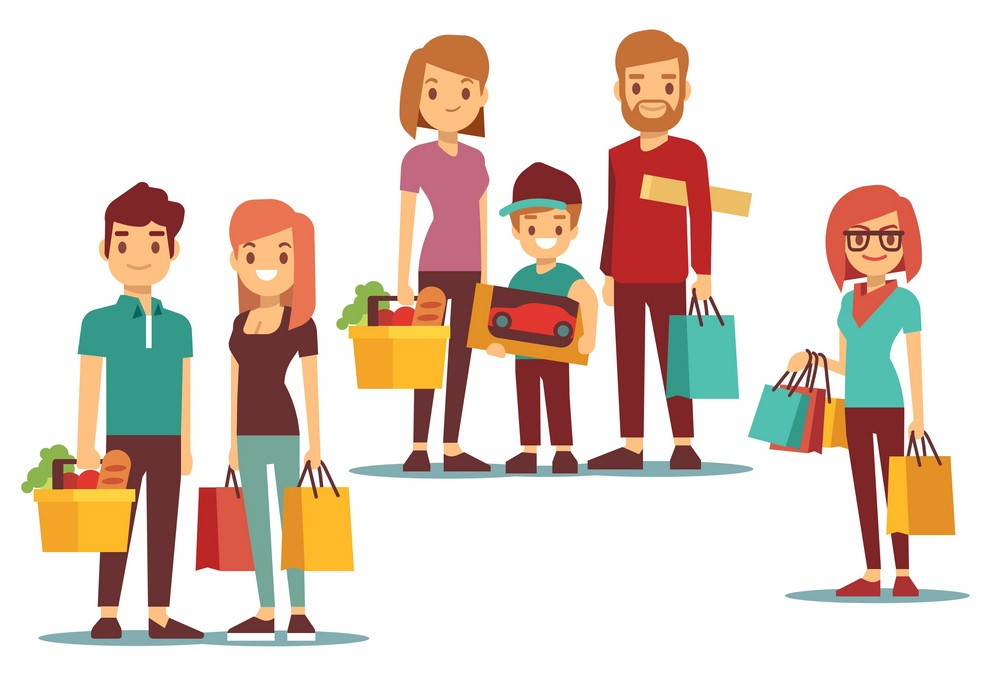 SHOPPING
8
Unit
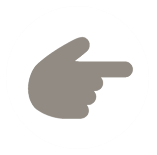 LESSON 5: SKILLS 1
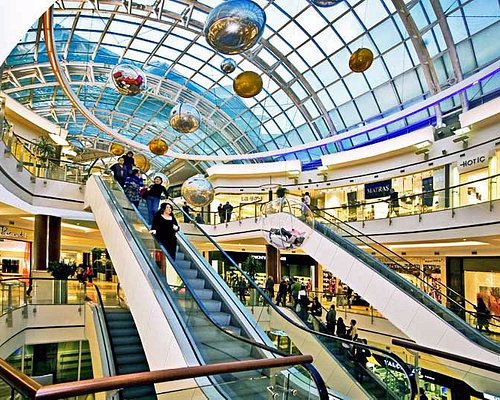 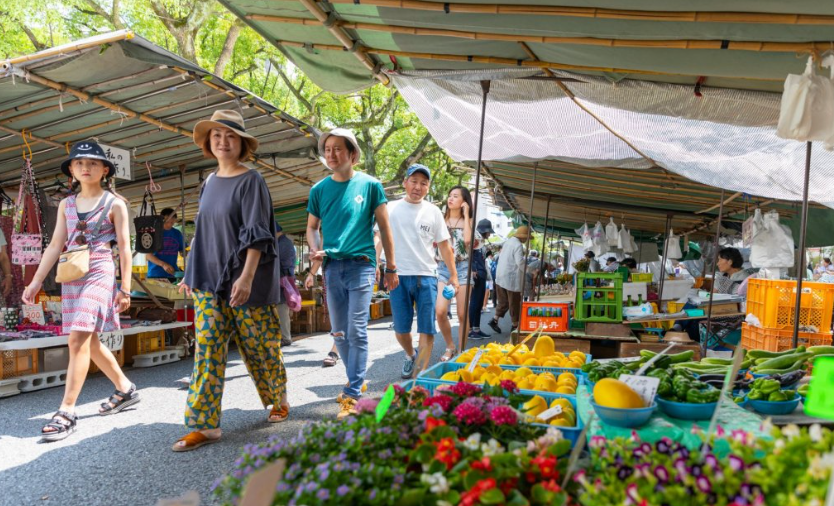 1
HOBBIES
SPEAKING
READING
I.READING
1
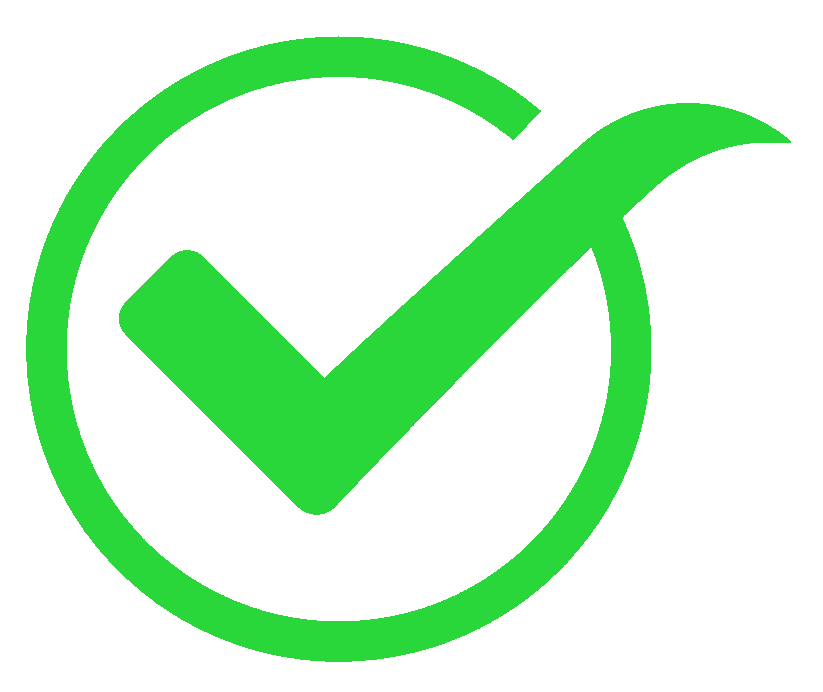 Read the list below and tick        the most common reason(s) why you go shopping.
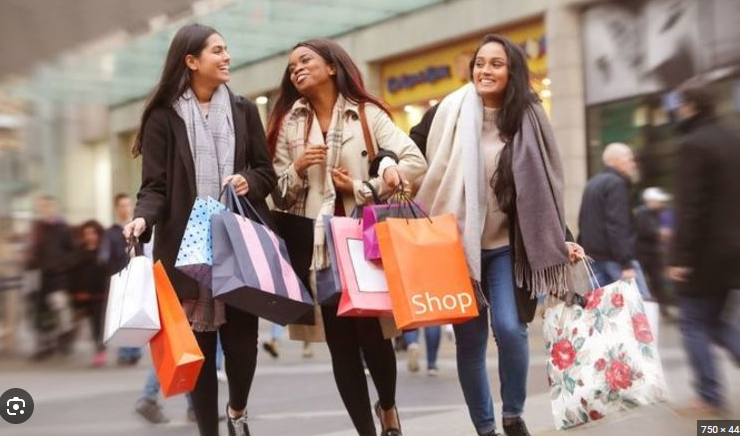 Hanging out with friends
Reducing stress
Buying goods
Exercising 
Browsing
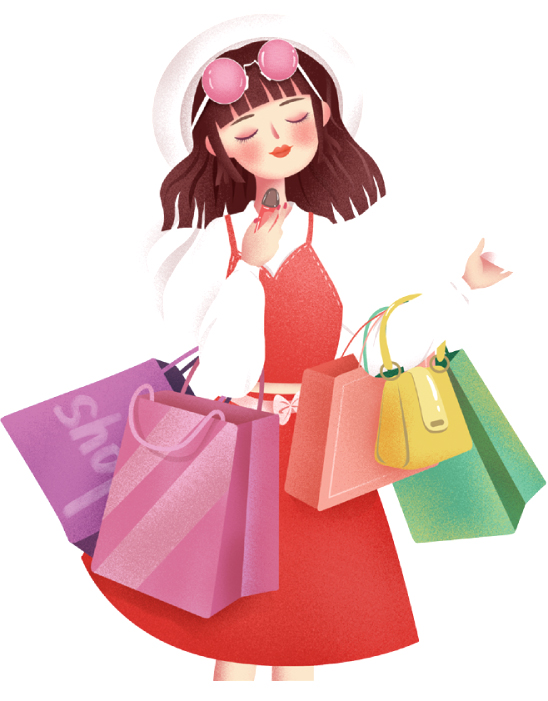 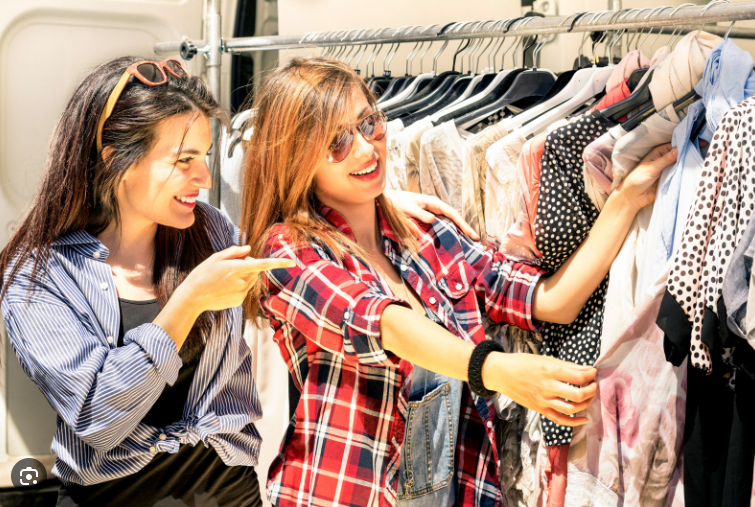 * Vocabulary
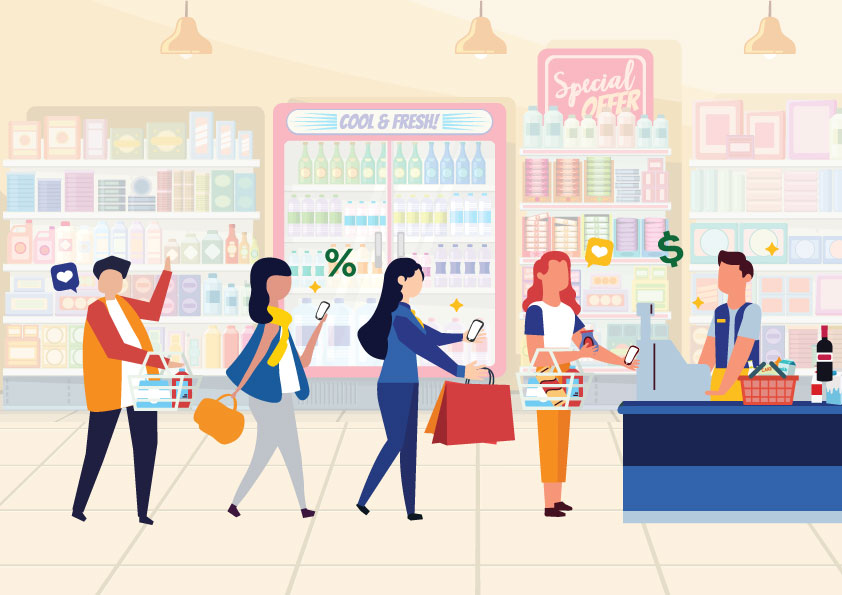 customer (n):
khách hàng
/ˈkʌstəmə/
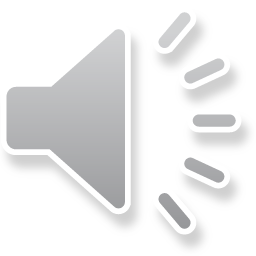 * Vocabulary
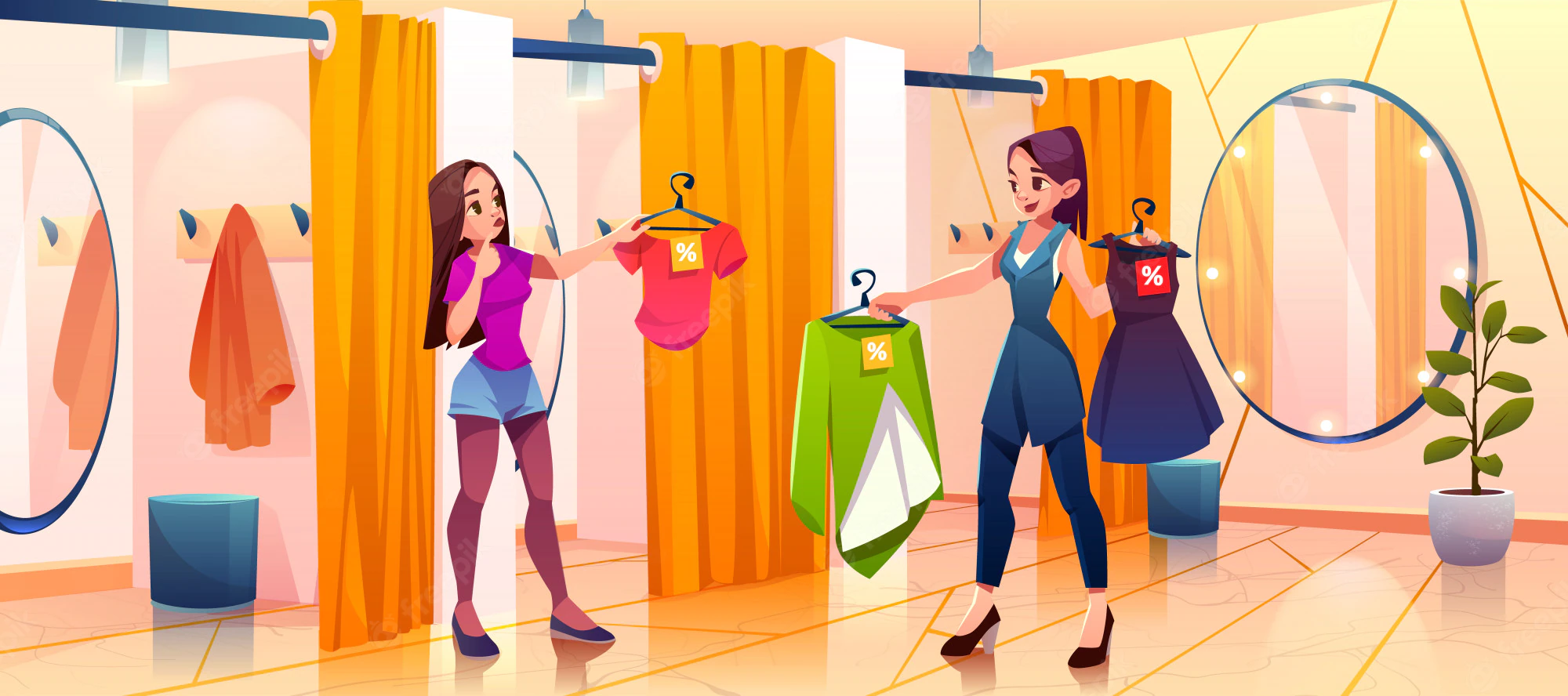 - try on (v):
thử (quần áo, giày dép)
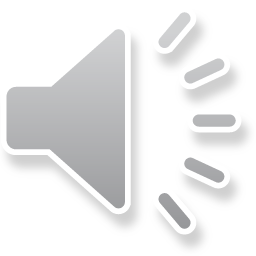 /traɪ ɒn/
* Vocabulary
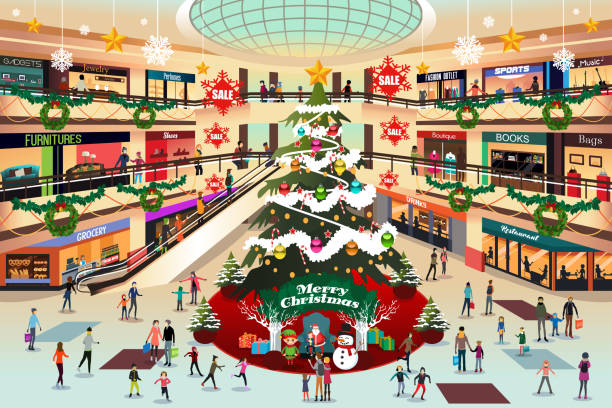 - decoration (n):
đồ trang trí
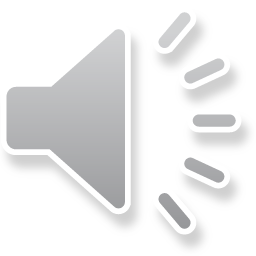 /ˌdekəˈreɪʃn/
* Vocabulary
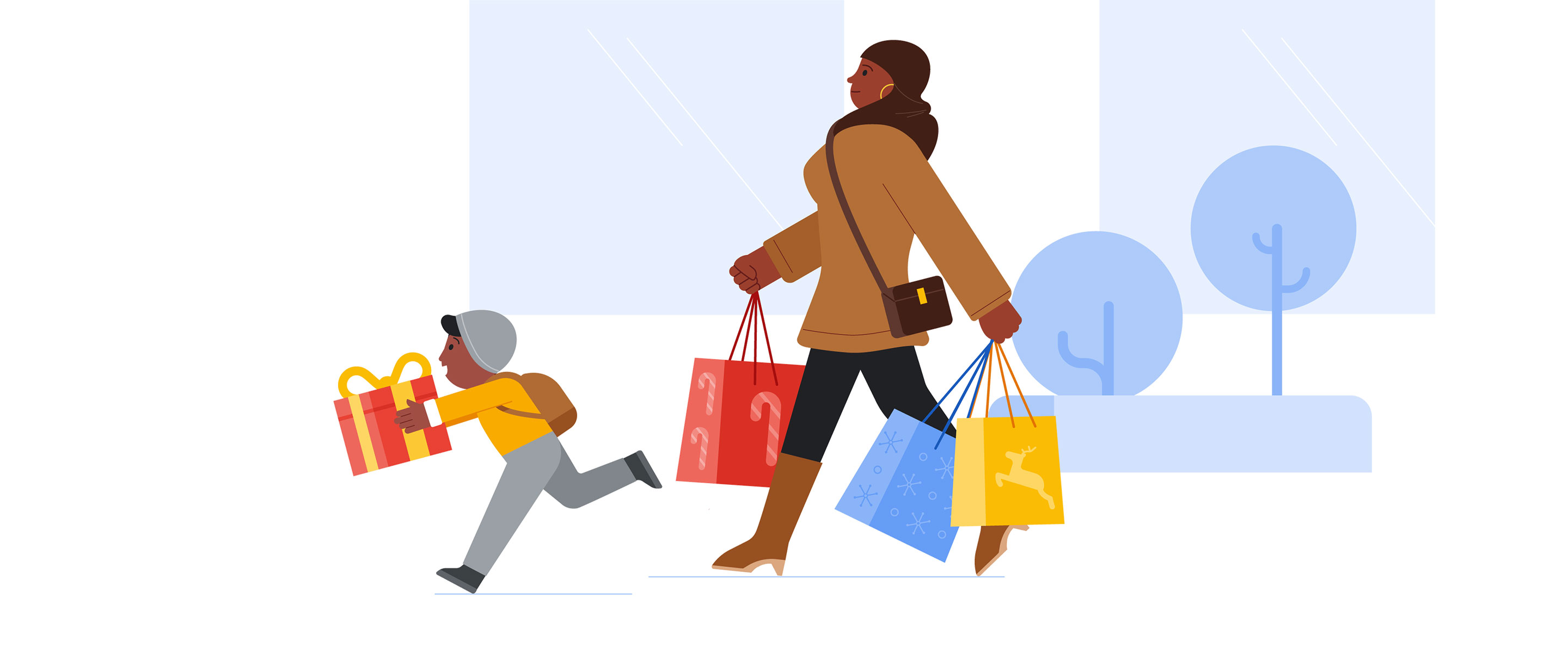 - wander (v):
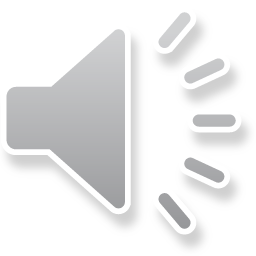 đi lang thang, thả bộ
/ˈwɑːndər/
* Vocabulary
Customers can touch the products.
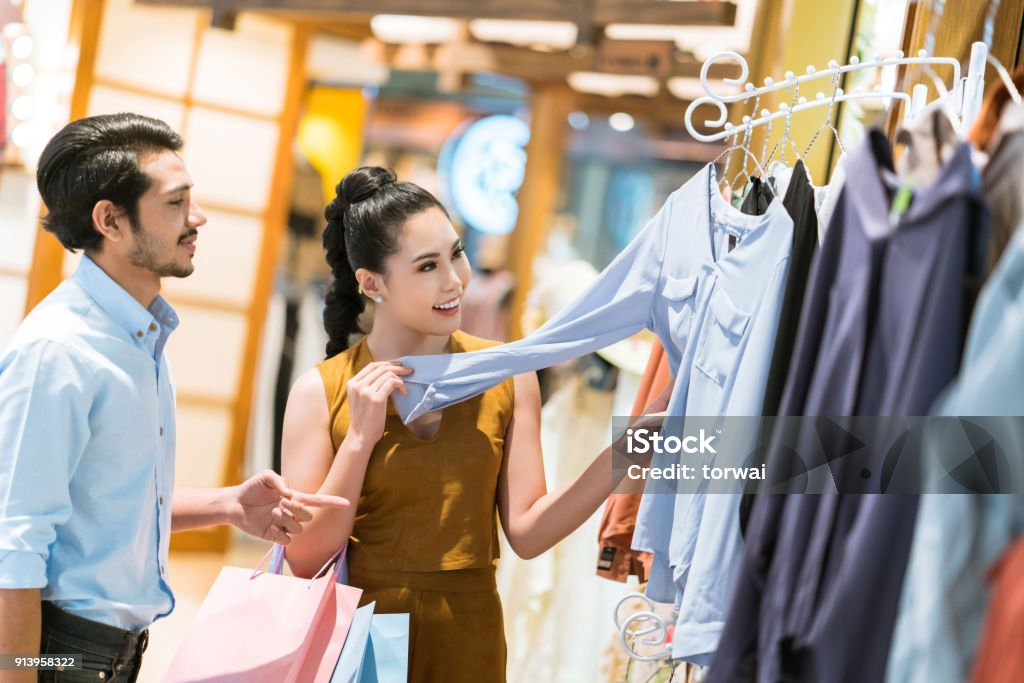 Touch (v):
chạm
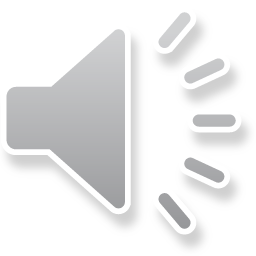 /tʌtʃ/
* VOCABULARY
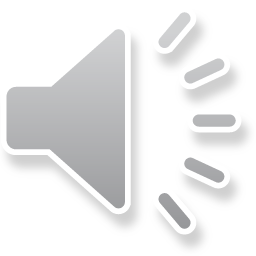 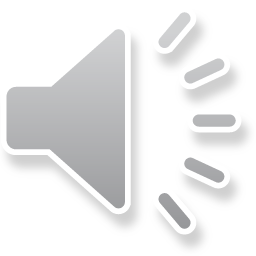 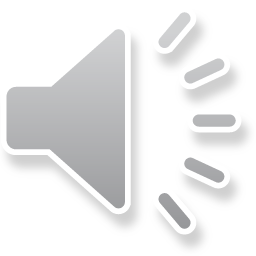 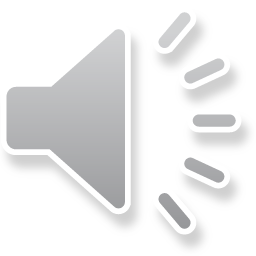 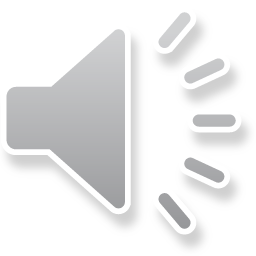 * Checking vocabulary
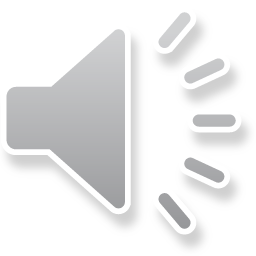 customer (n)
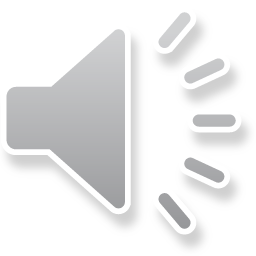 try on (v)
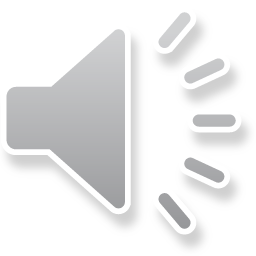 decoration (n)
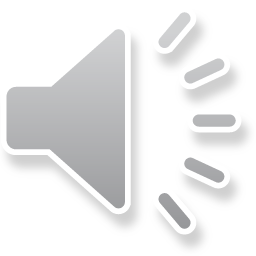 wander (v)
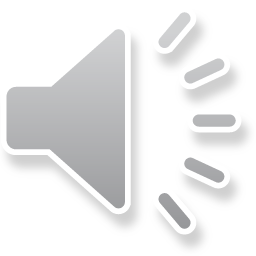 Touch (v)
2
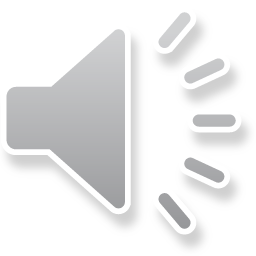 Read the passage and choose the correct answer A, B, or C.
Why We Go to Shopping Centres
Shopping centres attract a lot of customers, especially at the weekend, on holidays, or during sales. People go there to shop. Shopping centres offer a wide range of products to choose from. Customers can touch the products and try on clothes and shoes. This makes them feel more comfortable when they decide to buy something.
However, people also go to shopping centres for many other reasons. Some people go there for entertainment. These centres often offer year-round free entertainment for customers of all ages such as live music and special performances. During holidays, shoppers can see decorations and join in the holiday excitement. It’s a good way to relax. Some people go there just to hang out with friends. They go browsing and chat while wandering through the shopping malls. Others visit shopping centres to get exercise. They enjoy walking for one or two hours in clean and well-lit areas. Some people even go there to avoid the heat or cold outside. Shopping centres offer free air conditioning and heating.
2
Read the passage and choose the correct answer A, B, or C.
1. People go to a shopping centre ______.
	A. only for shopping	
	B. mainly to hang out	
	C. for many reasons
However, people also go to shopping centres for many other reasons. Some people go there for entertainment. These centres often offer year-round free entertainment for customers of all ages such as live music and special performances.
2
Read the passage and choose the correct answer A, B, or C.
2. At shopping centres, customers can ______.
	A. touch the product	
	B. bargain to get lower prices
	C. pay to watch live performances.
Shopping centres offer a wide range of products to choose from. Customers can touch the products and try on clothes and shoes. This makes them feel more comfortable when they decide to buy something.
2
Read the passage and choose the correct answer A, B, or C.
3. A kind of entertainment at a shopping centre is _______.
	A. fashion contests	 
	B. live music			
	C. painting exhibitions
However, people also go to shopping centres for many other reasons. Some people go there for entertainment. These centres often offer year-round free entertainment for customers of all ages such as live music and special performances.
2
Read the passage and choose the correct answer A, B, or C.
4. Some people exercise at a shopping centre because they like its ______.
	A. crowds			B. well-lit areas		C. shops
They enjoy walking for one or two hours in clean and well-lit areas. Some people even go there to avoid the heat or cold outside. Shopping centres offer free air conditioning and heating.
2
Read the passage and choose the correct answer A, B, or C.
5. The word “year-round” in paragraph 2 is similar in meaning to ______.
	A. always			B. sometimes		C. rarely
However, people also go to shopping centres for many other reasons. Some people go there for entertainment. These centres often offer year-round free entertainment for customers of all ages such as live music and special performances.
3
Fill in each blank with ONE word from the passage.
3
Fill in each blank with ONE word from the passage.
QUESTIONS
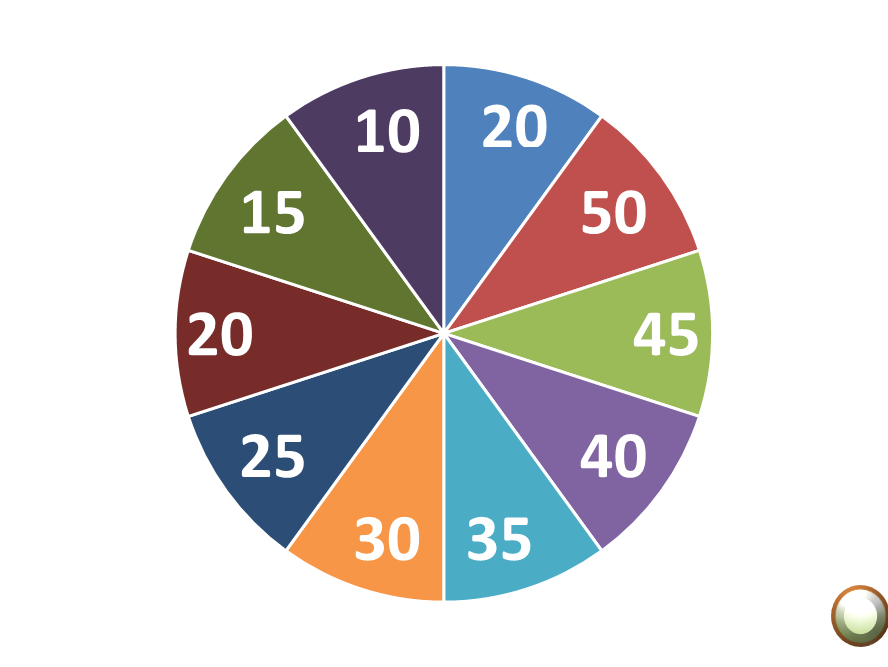 1
4
2
5
3
6
3
Fill in each blank with ONE word from the passage.
sales
3
Fill in each blank with ONE word from the passage.
try
3
Fill in each blank with ONE word from the passage.
touch
3
Fill in each blank with ONE word from the passage.
entertainment
3
Fill in each blank with ONE word from the passage.
decorations
3
Fill in each blank with ONE word from the passage.
free
3
Fill in each blank with ONE word from the passage.
sales
try
touch
entertainment
decorations
free
II.SPEAKING
4
Work in pairs. Ask and answer about a new shopping centre.
Student A reads the suggestions for questions on card A
Student B reads the information about the new shopping centre on card B (page 91)
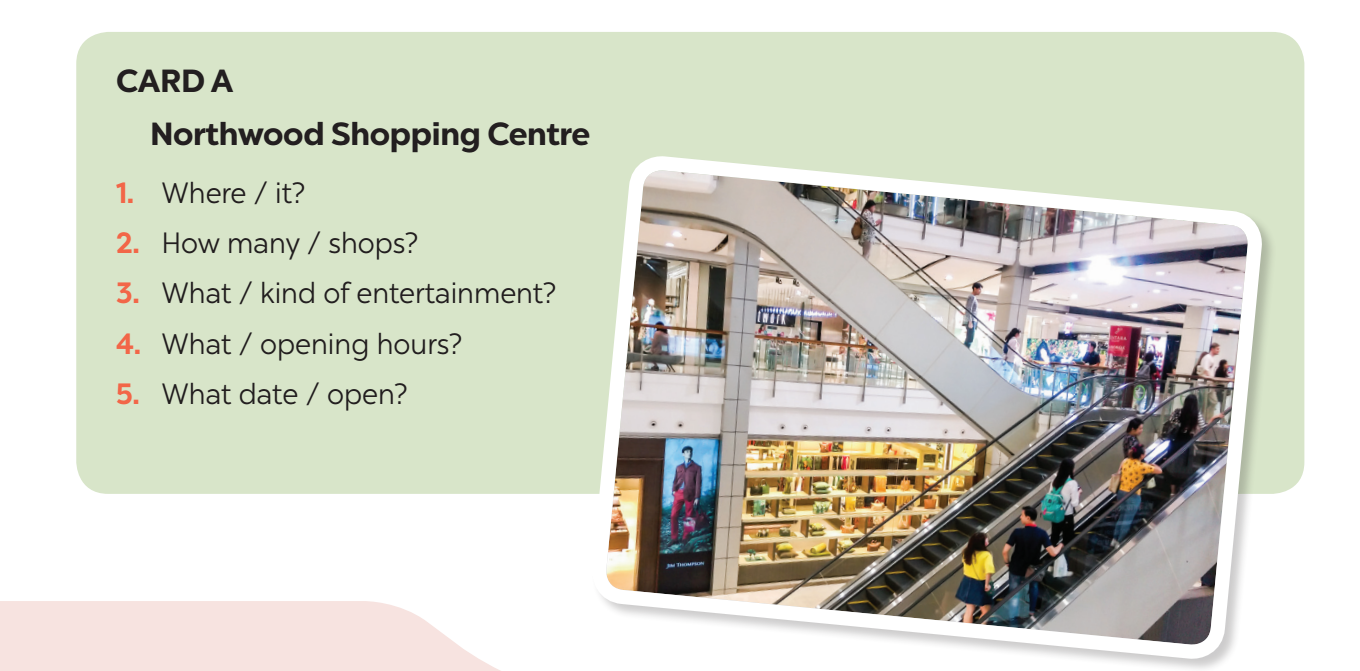 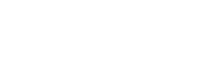 II.SPEAKING
5
Work in pairs. Ask and answer about a shopping centre, a supermarket, or an open-air market in your area. Take notes of your partner’s answers and report them to the class.
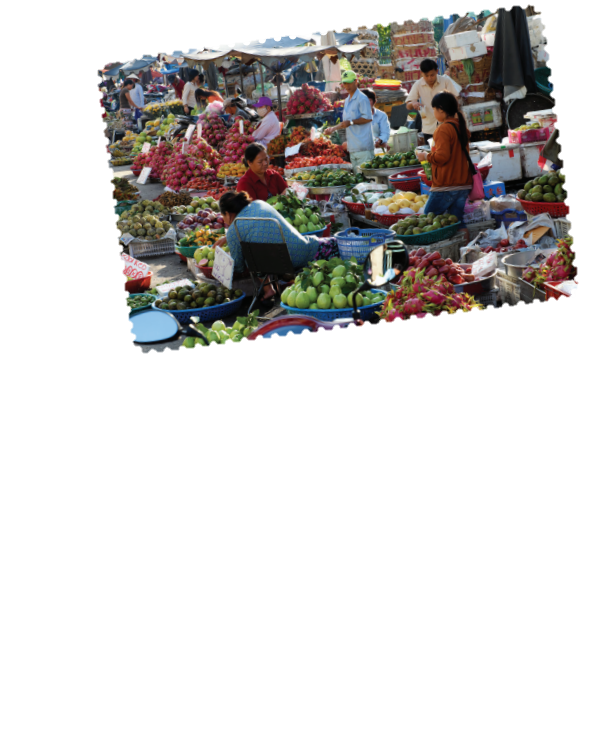 You can use the suggestions below:
where it is
how you get there
what its opening hours are
what you do there
what you like/ don’t like about it.
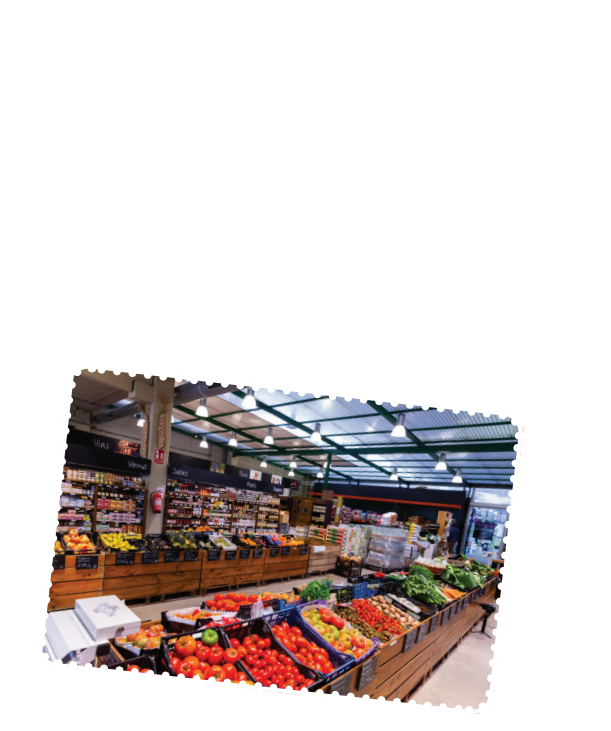 II.SPEAKING
5
Work in pairs. Ask and answer about a shopping centre, a supermarket, or an open-air market in your area. Take notes of your partner’s answers and report them to the class.
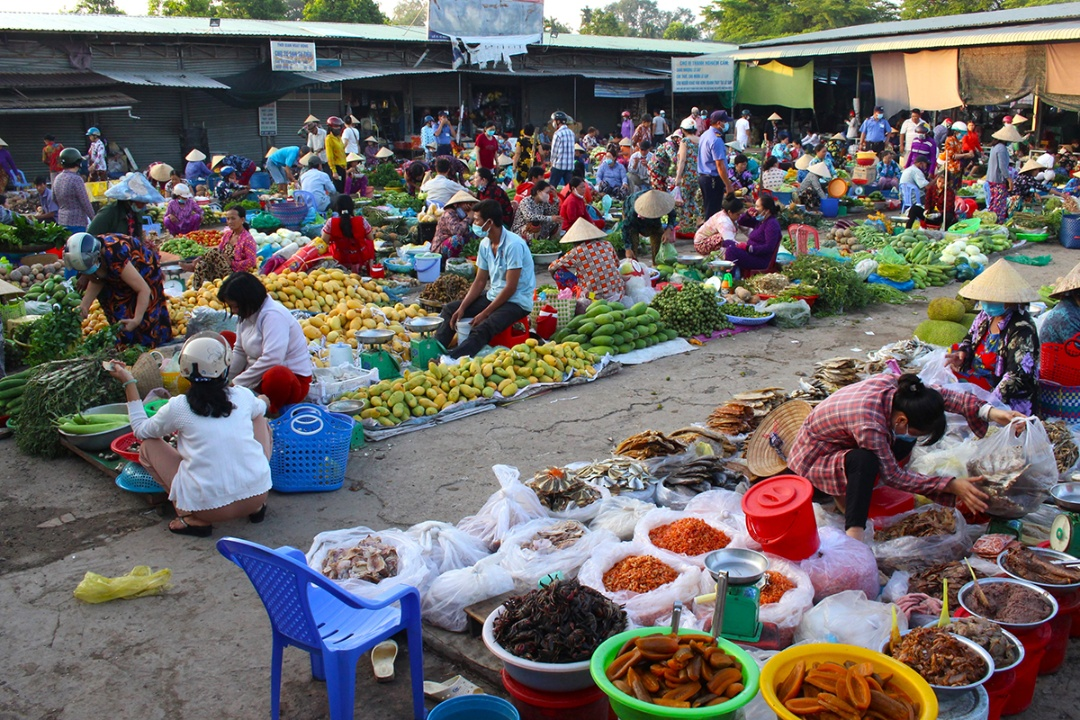 A: Have you ever been to the open-air market in my area?
B: No, I haven’t. Where is it located?
A: It's in the town square. I usually take the bus there. 
B: Nice! What are the opening hours?
A: The market is open every Saturday and Sunday from 8 AM to 4 PM.
B: That's great! So, what do you usually do there?
A: Oh, I love exploring all the stalls and shops. They have fresh fruits and vegetables, handmade crafts, and even some local musicians performing. 
B: That sounds like a lot of fun. What do you like the most about the market?
A: Well, I really enjoy the atmosphere. It's so lively and colorful. 
B: That's awesome! Is there anything you don't like about it?
A: Well, sometimes it can get really crowded, especially during peak hours. But overall, I think it's a fantastic place to spend the weekend.
II.SPEAKING
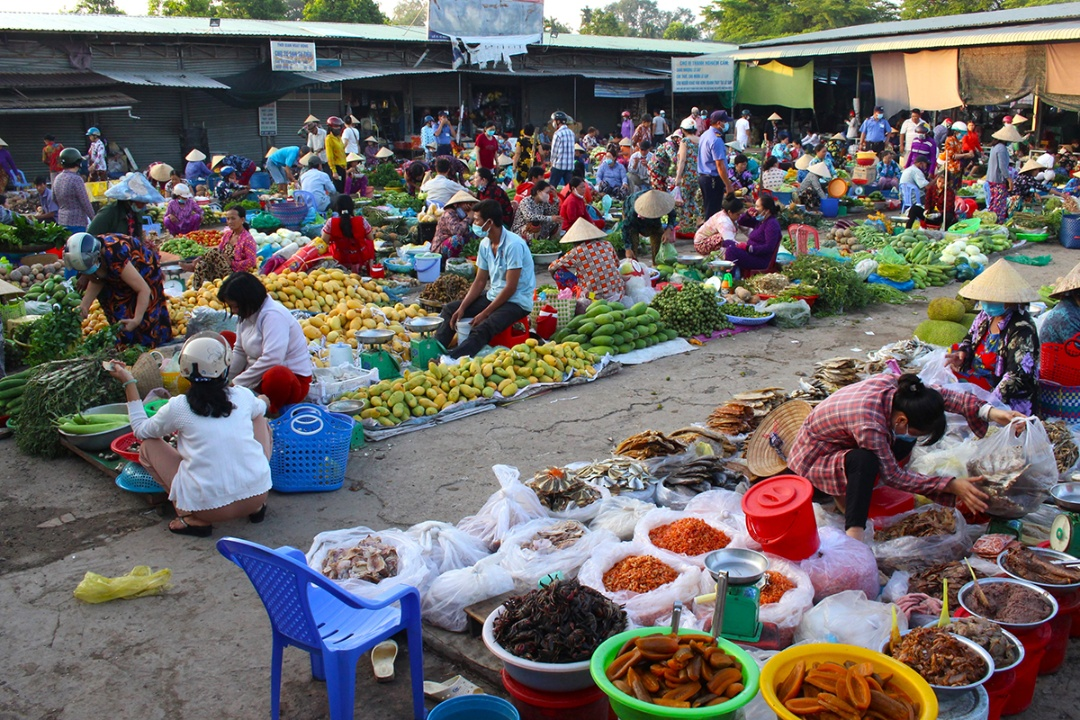 * Talk about a shopping centre, a supermarket, or an open-air market in your area.
Hello everyone, I wanted to tell you about the open-air market in our area. It's located in the town square, and I usually take the bus to get there. It's open every Saturday and Sunday from 8 AM to 4 PM. When I visit, I love exploring the stalls, trying out fresh produce, and checking out the hand-made crafts. The atmosphere is lively, and sometimes there are local musicians performing. However, it can get crowded, especially on weekends. Overall, it's a fun and great place to spend some time!
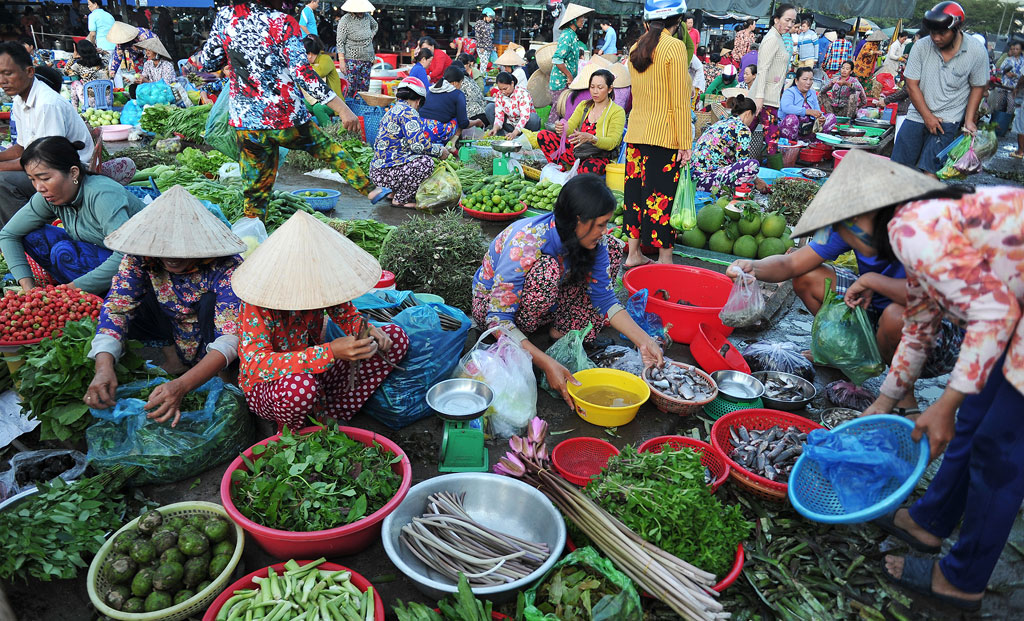 * CONSOLIDATION
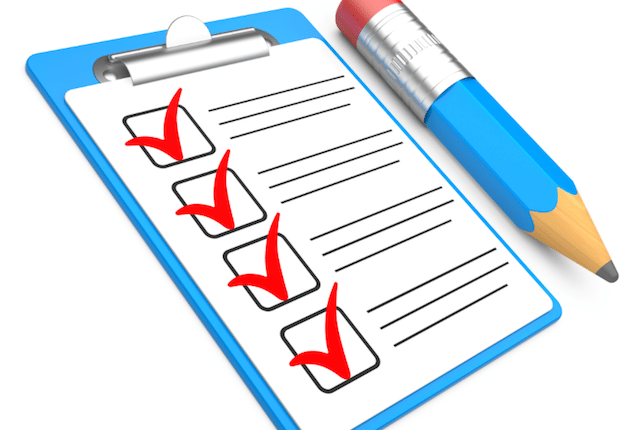 What have we learnt in this lesson?
Reasons why we go to shopping centres.
Information about new shopping centres.
* Homework
Learn the new words by heart.
Make a speech introducing a new shopping centre in your city.
Do exercise in the Workbook
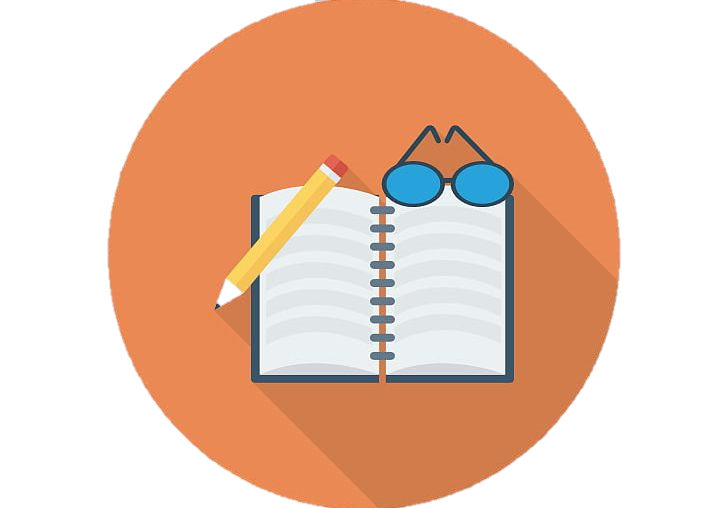 Thank you!
Goodbye!